7. Shallow Foundations
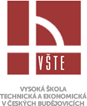 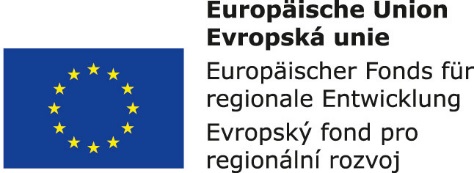 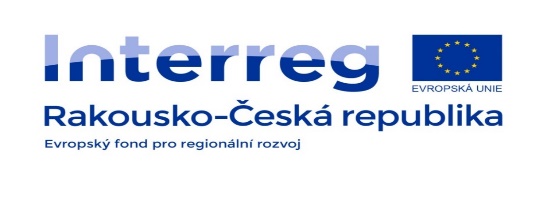 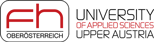 SHALLOW FOUNDATIONS, PAD FOOTING
Shallow foundations are the most widely used type of foundation structures.
The foundation structures include pad footing, strip footing, footing grid and foundation slab.
The minimum depth of foundation is 800 - 1200 mm below the surface so that the footing bottom is in a non-frosty depth.
Pad footing are the foundation structures that are mostly made for the foundation of the column construction system. Pad footings transmit point loads from the columns into the ground.
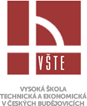 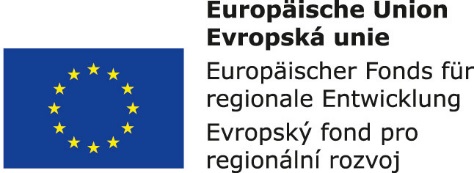 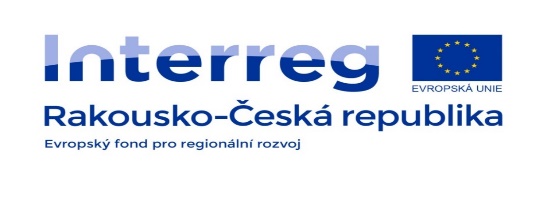 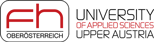 PAD FOOTING
Classification of pad footings according to the technology implementation:
Monolithic pad footings
Pad footings made of plain concrete - only for small layout plan dimensions (up to 2 m of side size)
Pad footings made of reinforced concrete - for larger layout plan dimensions
Pad footings interspersed with stones
Prefabricated pad footings
Hollow (calyx) pad footings - a prefabricated column is mounted on a cement mortar bed
Full pad footings - are manufactured as one-stage or multi-stage.
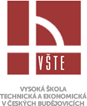 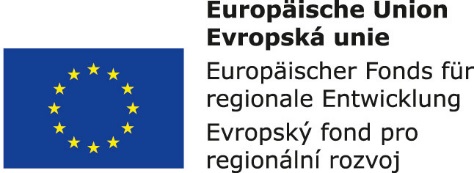 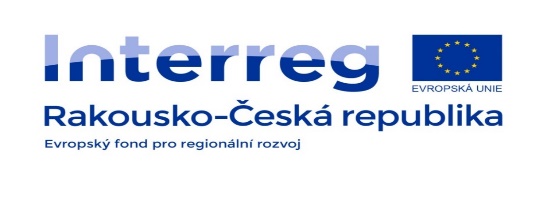 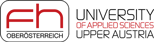 STRIP FOOTING
Lightweight continuous structures can be based on a foundation lintel
Strip footings are used to support both load-bearing and non-load-bearing walls from 6 N/m2. The minimum size of the strip footing is 300 x 300 mm.
Strip footing made of quarry stone - are used only rarely.
Strip footing made of plain concrete - are used for wall constructions.
Strip footing made of reinforced concrete - for heavy loads transmitted to the foundations with less bearing and non-homogeneous subsoil.
Prefabricated strip footing - Prefabricated strip footings are used when loading the foundation soil is from 0.2 MPa to 0.35 MPa
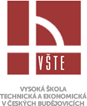 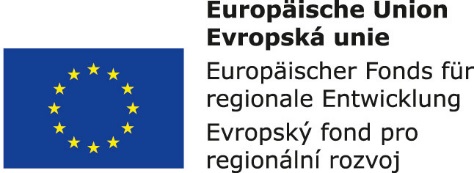 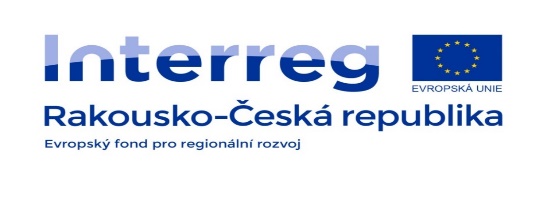 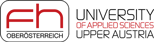 Grid Footing
Grid fottings re formed by strip footings, generally perpendicular to each other. Footing grid are used for heavily loaded skeletal structures designed in non-homogeneous subsoil in soils with high compressibility, undermining or seismically unstable areas.
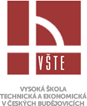 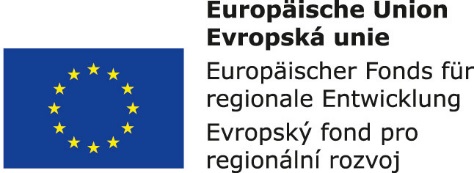 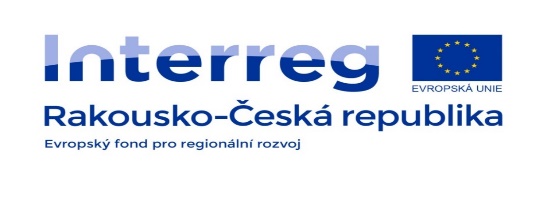 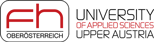 Foundation Slab
The foundation slabs distribute the load on the entire surface of the ground plan of the building. Foundation slabs are used in inhomogeneous, low-load-bearing and extensively compressible base soil. The foundation slabs are made of reinforced concrete as straight, ribbed, grate, headed, shell or gable.
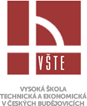 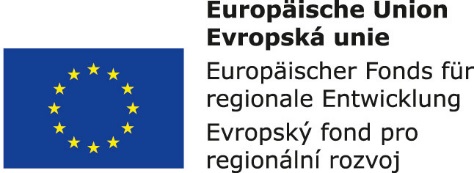 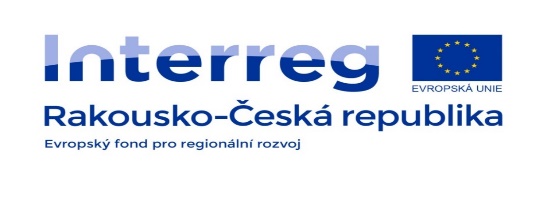 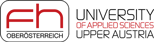